Çeviri Nedir?

Çeviri 
Çevirmen
Tercüman
Mütercim
Kaynak dil-Hedef dil
Çeviri 
Çeviri kavramı geniş bir alanı kapsamaktadır. Çeviri, hem süreç hem de ürün olarak anlaşılmaktadır. 
Çeviri, iki dil (kaynak dil – hedef dil) arasında gerçekleştirilen yazılı ya da sözlü bir aktarım işlemidir 

Kaynak dil- Özgün metnin dili (Örn. Fransızca)
Hedef dil- Çevrilen metnin aktarıldığı dil (Örn. Türkçe)

Yazılı alan
Sözlü alan

Asıl (proper) çeviri olarak da adlandırılan dillerarası (kaynak dil – hedef dil) çevirinin yanı sıra, diliçi çeviri ve göstergelerarası çeviriden de söz etmek gerekir (Jakobson, 1959).
Dillerarası çeviri
Dillerarası çeviri dilsel göstergelerin başka bir dildeki göstergelerle yorumlanmasıdır.
Örnek
Topkapı Sarayı
Tarihçe
Fatih Sultan Mehmed’in 1453 yılında İstanbul’u fethetmesinden sonra 1460 yıllarında yapımına başlanan ve 1478 yılında tamamlanan Saray; Marmara Denizi, İstanbul Boğazı ve Haliç arasındaki tarihi İstanbul yarımadasının ucundaki Sarayburnu’nda bulunan Doğu Roma akropolü üzerindeki 700.000 metrekarelik bir alan üzerine kurulmuştur. Fatih Sultan Mehmed’den itibaren otuzbirinci padişah Sultan Abdülmecid’e kadar yaklaşık dört yüz yıl süreyle imparatorluğun idare, eğitim ve sanat merkezi olarak kullanılmıştır. 19.yüzyılın ortalarında hanedanın Dolmabahçe Sarayı’na taşınması ile terkedilmiş olmasına rağmen önemini her zaman korumuştur. 
Topkapi Palace
History
After the conquest of Istanbul by Mehmed the Conqueror at 1453, construction of the Topkapı Palace was started at the year 1460 and completed at 1478 . Palace was built upon a 700.000 squaremeters area on an Eastern Roman Acropolis located at the Istanbul Peninsula between Sea of Marmara, Bosphorus and the Golden Horn. Topkapı Palace, was the administrative, educational and art center of the Empire for nearly four hundred years since Mehmed the Conqueror until Sultan Abdulmecid who is the thirty-first Sultan. Although Palace was abandoned by the Ottoman Dynasty by moving to the Dolmabahçe Palace at middle 19th century, Topkapı Palace was protected its importance every time. 
http://topkapisarayi.gov.tr/en/history
Diliçi çeviri (yeniden sözcükleme/açımlama), dilsel göstergelerin yine aynı dildeki başka göstergelerle yorumlanmasıdır. 
Diliçi çeviri kavramı farklı alt kategorileri içeren daha kapsamlı ve çok katmanlı bir içeriğe sahiptir. Gottlieb’e (2005: 36) göre, diliçi çeviri kendi içinde de bazı alt gruplara ayrılabilir: 
Artsüremli diliçi çeviriler: Bir dilin farklı tarihsel aşamaları arasında gerçekleşen çevirilerdir. 
Lehçe-odaklı diliçi çeviriler: Bir dilin farklı coğrafi, sosyal ve kuşaklar arası değişkelerinden kaynaklanan diliçi çevirilerdir. 
Dil kullanımı biçimi odaklı diliçi çeviriler: Konuşmadan yazmaya geçiş gibi dil kullanımı biçimindeki bir değişikliği ifade eden diliçi çevirilerdir. 
Harf çevirisi odaklı diliçi çeviriler: Alfabe değişikliğinden kaynaklanan diliçi çevirilerdir. Örneğin, Osmanlı Türkçesinden çağdaş Türkçeye yapılan harf çevirileri gibi (akt. Kansu-Yetkiner, Yetkin-Karakoç, 2015).
Örnek

Açık kalmış kesiminde sınır tespiti için gidecek gurup şafaktan hemen sonra yola çıktı. İri yarı yüzbaşı Monti’nin kumandasındaydı. Monti’nin yanında teğmen Angustina ile bir başçavuş vardı. Her üçüne o günün ve ondan sonraki dört günün parolası verilmişti. Her üçünün birden ölmesi pek ihtimal  bir şey değildi; öyle bile olsa, hayatta kalacak askerlerin en yaşlısı ölmüş veya bayılmış olan üstlerinin ceketini açma, iç ceplerinden birini karıştırma, içinde gizli kelimenin yazılı olduğu mühürlü zarfı çıkartıp kaleye girebilme yetkisine sahipti. (Tatar Çölü, Çeviren N. Önol, 1968)

Açık kalmış kesiminde sınır tespiti için gidecek grup şafakla birlikte yola çıktı. İri yarı yüzbaşı Monti’nin komutasındaydı. Monti’nin yanında teğmen Angustina ile bir başçavuş vardı. Her üçüne o günün ve ondan sonraki dört günün parolası verilmişti. Her üçünün birden ölmesi pek olası değildi; öyle bile olsa hayatta kalacak erlerin en yaşlısı, ölmüş ya da bayılmış olan üstlerinin ceketini açma, iç ceplerini karıştırma, içinde gizli sözcüğün yazılı olduğu mühürlü zarfı çıkartıp Kaleye girebilme yetkisine sahipti. (Tatar Çölü, Çeviren ve yeniden gözden geçiren N. Önol, 1996)
Göstergelerarası çeviri/başkalaşım, sözel göstergelerin sözel olmayan dizgelerin göstergeleriyle yorumlanmasıdır. Yazılı bir eserin işitsel sanatlarda (müzik, şarkı), görsel sanatlarda (resim, heykel, fotoğraf), devimsel dillerde (bale, pantomim) ve çok araçlı dillerde (sinema, opera vb.) yorumlanmasıdır.
Örnek: Kırmızı Başlıklı Kız
Bir zamanlar küçük ve tatlı bir kız vardı; kim görse ondan hoşlanırdı, özellikle de büyükannesi. Öyle ki, torununa ne vereceğini bilemezdi. Bir keresinde ona kırmızı kadifeden bir başlık hediye etti. Şapka kıza o kadar yakıştı ki, başından çıkarmaz oldu. Bu yüzden de herkes ona Kırmızı Başlıklı demeye başladı… (https://www.grimmstories.com/tr/grimm_masallari/kirmizi_baslikli_kiz)
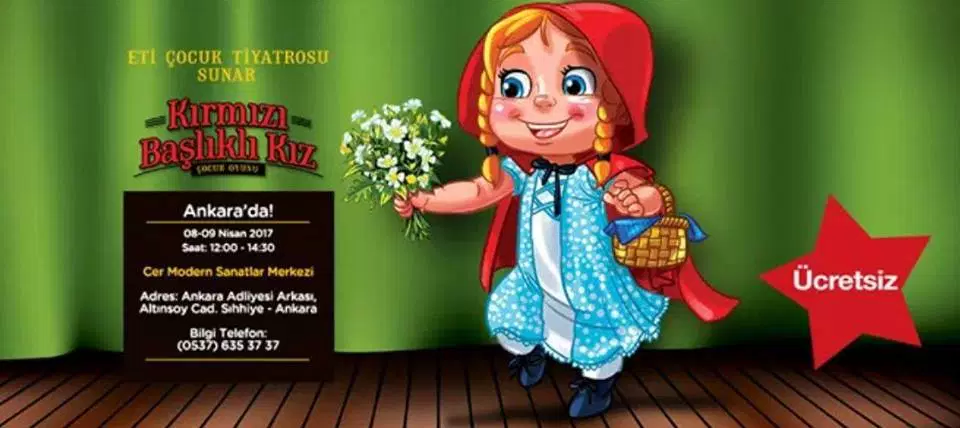 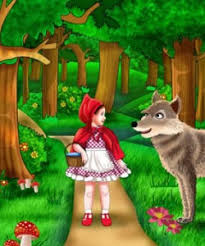 Kırmızı Başlıklı Kız masal ve şarkıları
Yazılı çeviri – Sözlü çeviri

Ortak  süreç

Kaynak metin – çözümleme – yeniden yapılandırma – hedef metin

Her iki alan da dilsel ve kültürel aktarımla ilgilidir ve bireyler, kültürler ve toplumlar arasındaki iletişimde üstlendikleri benzer görevler vardır. 
İki alan arasındaki temel fark üstlendikleri görevleri yerine getirme biçimlerinden ve çalışma yöntemlerinden kaynaklanır.

Yazılı/sözlü kaynak metin -- aktarım  -- hedef metin
Yazılı çeviri
Yazınsal metinler 
Metin Türleri
Görsel-işitsel nitelikli metinler
Uzmanlık alan çevirileri
Görsel-işitsel metinler
Film, dizi, belgesel vb. çevirileri
Dublaj
-voice over
Altyazı- dillerarası ve diliçi çeviride kullanılan bir yöntem
Sözlü çeviri

Diyalog çevirisi
Karşılıklı konuşma biçiminde gerçekleştirilen görüşmeler 
İki yöne de çeviri söz konusudur

Ardıl çeviri
Uzun konuşmalar, not tutma

Eş zamanlı çeviri
Konuşmacıyla eş zamanlılık söz konusudur
Özel donanım (kulaklık vb. araç gereç)
Çeviribilim (Translation Studies; J. Holmes, 1972)
Çeviriyle ile ilgili her türlü olguyu inceleme konusu yapan disiplinler arası bir bilim dalıdır. 20. yy.ın son çeyreğinde özerklik kazanan bu bilim dalı, dilbilim, ruhdilbilim, toplumbilim, siyasetbilim vb. bilim dallarıyla kuram ve yöntem bilgisi konusunda bilgi alışverişi içindedir.

Çeviribilimin araştırma alanı olan dalları: Betimleyici çeviribilim ve Kuramsal çeviribilim
Betimleyici çeviribilim, çeviri süreci ve çeviri ürünlerini, kendi deneyim dünyamızda karşımıza çıktıkları biçimde betimlemeyi hedefler.
Kuramsal çeviribilim, betimleyici çeviribilim alanında yapılan çalışmaların sonuçlarını, çeviriyle ilişkili alan ve bilim dallarıyla birleştirir; böylece çeviri sürecinin ve çeviri ürünlerinin ne olduğu ve ne olacağı konusunu açıklamak ve bu konuda önceden tahminde bulunmak için ilkeler, kuramlar ve modeller oluşturur.
Uygulamalı çeviribilim
- Çeviri eğitimi (çeviri öğretimi: 1. Yabancı dil öğretiminde kullanılan bir teknik ve sınama aracı 2. Çevirmen yetiştirilmesi)
- Çeviriye yardımcı araç-gereçler (sözlükler, terim derlemeleri, dilbilgisi çalışmaları)
- Çeviri politikası (çevirmenlerin, çeviri uygulamasının ve çeviri ürünlerinin toplumdaki yerinin ve rolünün tanımlanması)
- Çeviri eleştirisi, çevirinin değerlendirilmesi ve yorumlanması
Kaynaklar
Buzzati, D. Tatar Çölü (çev. N. Önol, 1968 Varlık Yay., 1996, Can Yay.)
Jakobson, R. (2000). On Linguistic Aspects of Translation. The Translation Studies Reader. Der. L. Venuti London. New York: Routledge. 113-118.
Kansu-Yetkiner, N., ve Yetkin-Karakoç, N. (2015). Yüzyillik Süreçte Tevfik Fikret'in Sermin Yapiti Baglaminda Diliçi Çeviri ve Yanmetin Olgusu/Intralingual Translation and Paratext: A Centennial Chase of Tevfik Fikret's Sermin. Bilig, 75, 195. 
Tahir-Gürçağlar, Ş. (2011). Çevirinin ABC’si. İstanbul: Say Yayınları​​​​​.